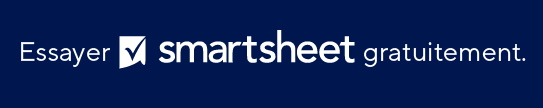 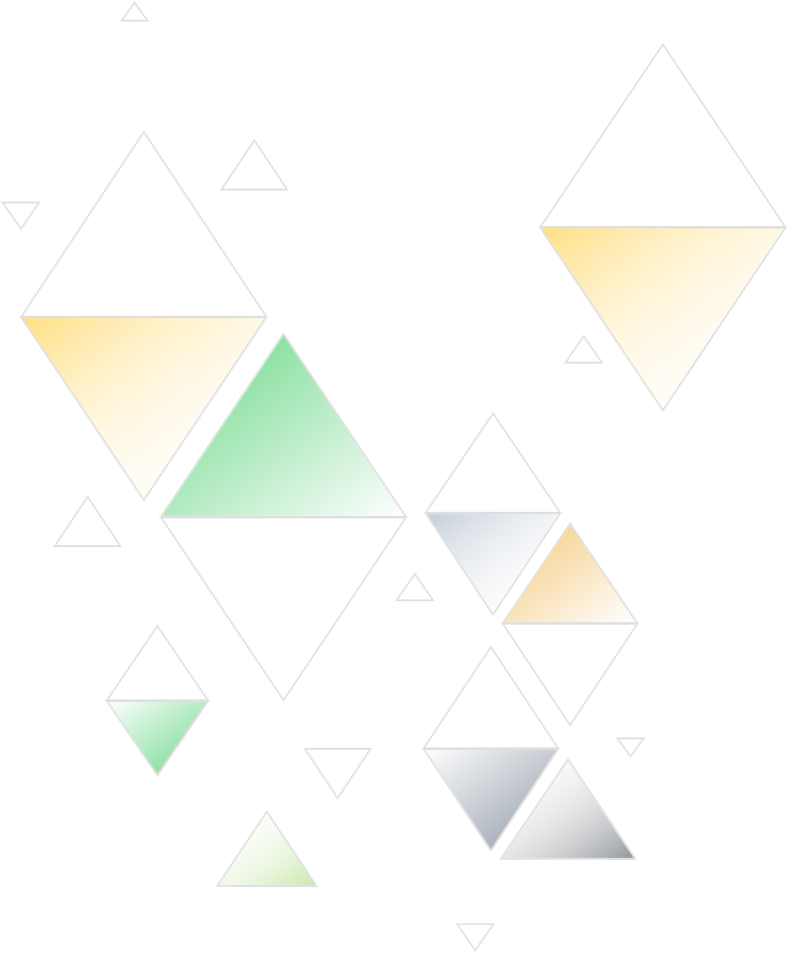 EXEMPLE DE MODÈLE SIMPLE DE CALENDRIER DE CONTENU
PRÉSENTATION DE L’EXEMPLE DE MODÈLE SIMPLE DE CALENDRIER DE CONTENU